Bài 61: Phép cộng dạng 
                25+4; 25 +40
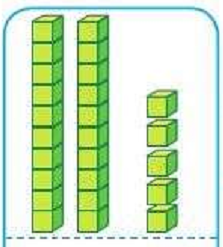 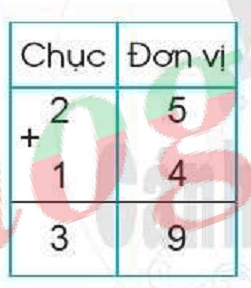 +
25
5 cộng 4 bằng 9 , viết 9.
2
5
4
Hạ 2, viết 2.
+
4
2
9
2
9
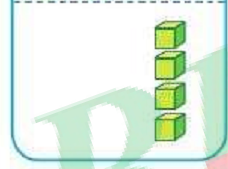 Vậy 25 + 4 =29
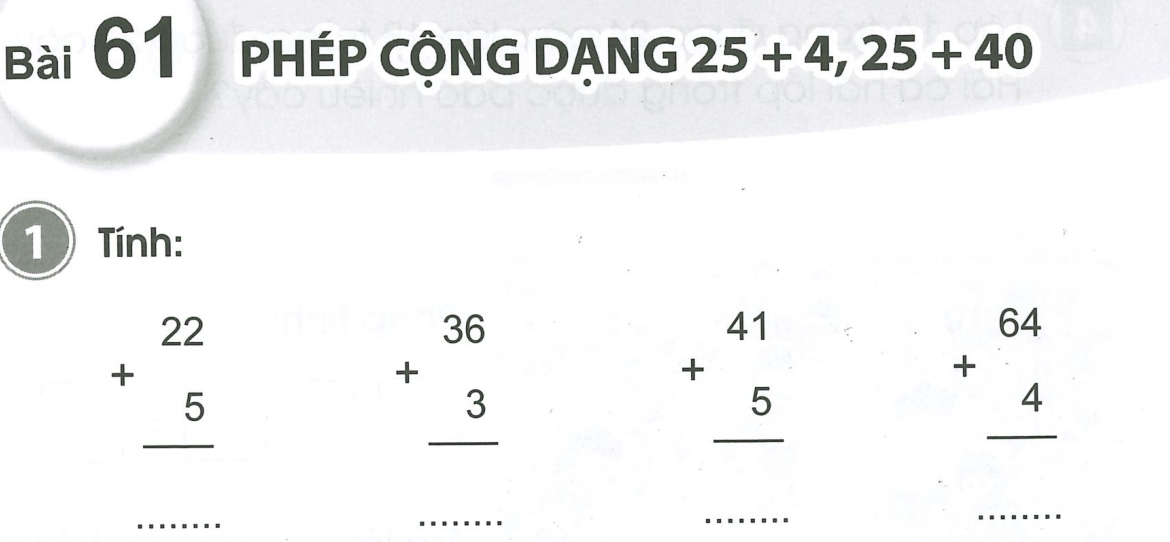 4
6
6
8
3
9
2
7
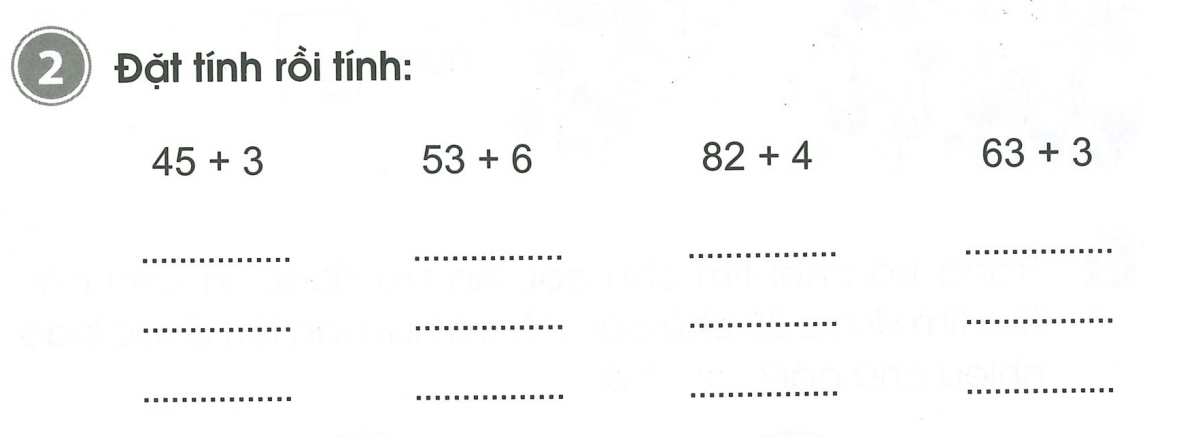 63
53
82
45
+
+
+
+
3
4
6
3
6
6
9
8
6
5
4
8
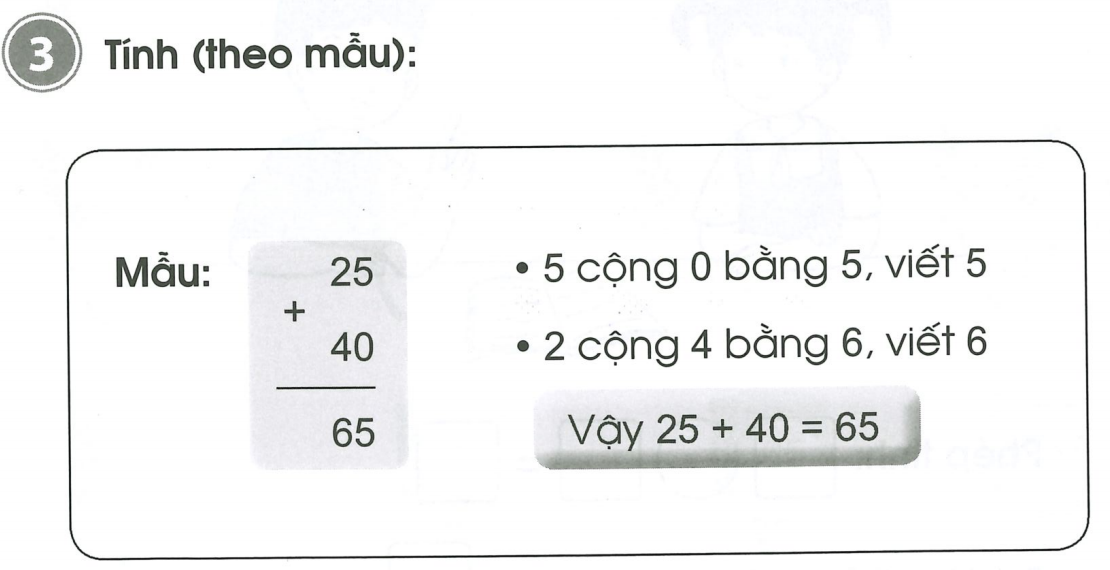 25
5 cộng 0 bằng 5, viết 5.
+
40
2 cộng 4 bằng 6, viết 6
6
5
Vậy 25 + 40 = 65
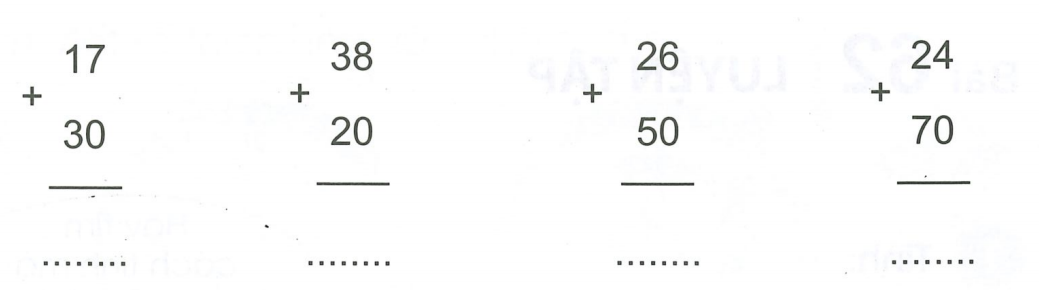 47
58
76
94
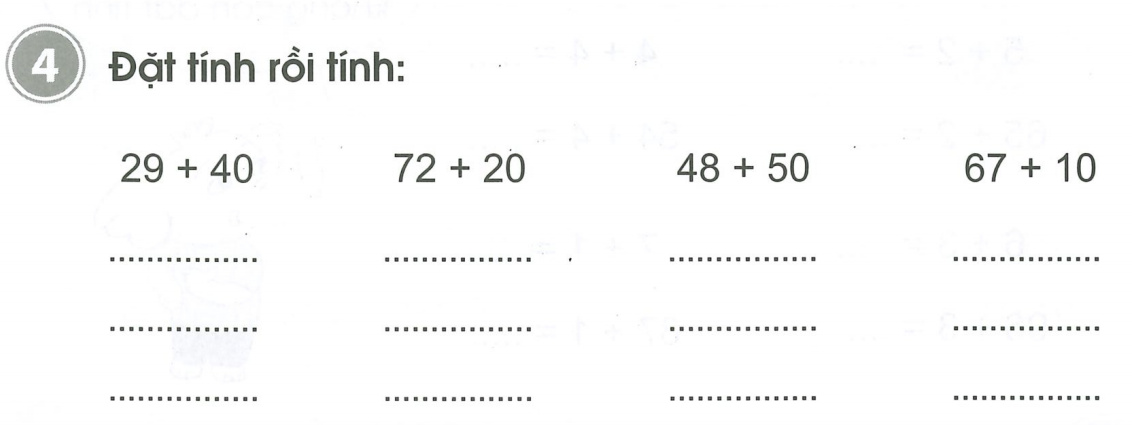 48
67
29
72
+
+
+
+
40
20
50
10
8
7
7
9
6
2
9
9
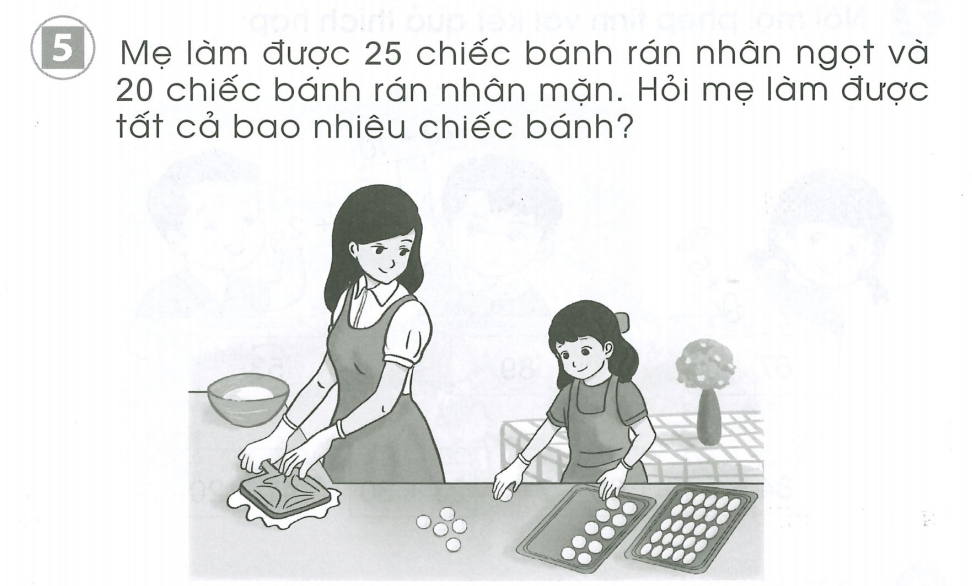 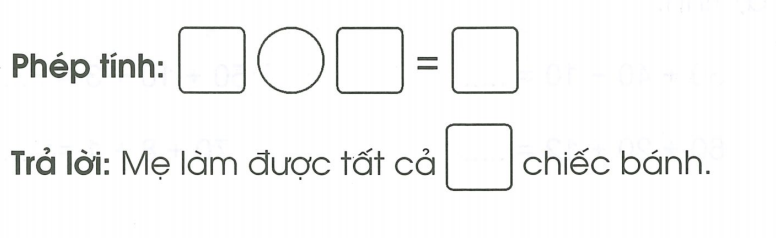 20
4
5
25
+
45